Habilitación de proveedores de AonMateriales de formación para proveedores de CoupaMayo de 2018
Índice
Descripción general:
¿Qué es Coupa?
Beneficios para proveedores
Recursos adicionales
Opciones de facturación
Transferencia de PO
CSP
¿Cómo conectarse a CSP?
Actualización de perfil
Recibir y ver órdenes
Revisar y crear facturas
Gestionar catálogos
Sección de administración
Agregar usuarios
Fusionar cuentas
Gestionar direcciones de destinatarios
Configuración de cuenta y preferencias de notificación
2
Descripción general
Coupa es una plataforma online P2P, cuyo objetivo es conectar a los compradores con los proveedores a fin de mejorar la comunicación y el flujo de efectivo. 

 Aon la utiliza para comprar bienes y servicios, crear y enviar órdenes de compra y recibir las facturas de los proveedores.

El Portal de Proveedores de Coupa es una herramienta diseñada para los proveedores a fin de permitir el control sobre las órdenes de compra entrantes, facilitar la facturación y garantizar la visibilidad del estado de las facturas.

El Portal de Proveedores de Coupa es gratuito, y no hay costes adicionales para los proveedores.
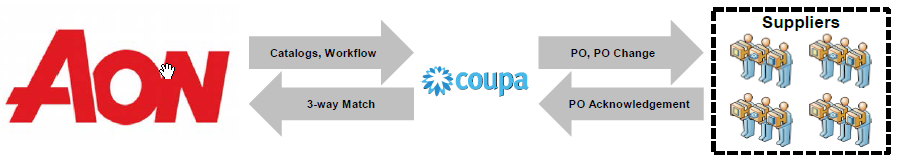 3
Recursos adicionales
Sitios y contactos importantes:

Información general: www.aon.com > About Aon (Acerca de Aon) > Supplier Information (Información de proveedores)

Para cualquier problema y preguntas sobre el Portal de Proveedores de Coupa y las facturas y los pagos: Servicio de ayuda de gestión global de gastos gsmhelpdesk@aon.com	

Recursos de Coupa para proveedores: https://success.coupa.com/Suppliers
4
Opciones de facturación
Los proveedores tienen opciones para integrarse con Coupa electrónicamente y enviar sus facturas.
5
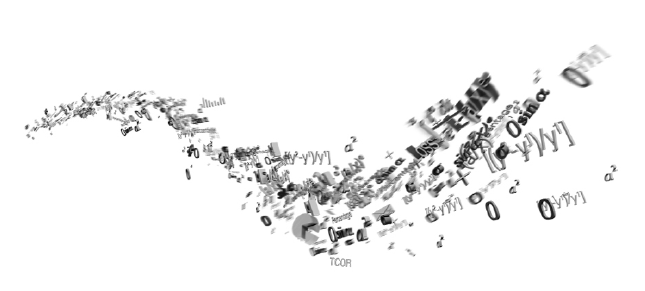 Transferencia de PO
6
Transferencia de PO
Mediante esta opción, usted recibirá una Orden de compra en la dirección de correo electrónico indicada.
En el mensaje, hay botones que le permiten llevar a cabo una acción.
No es posible crear una nota de crédito usando una transferencia de PO.
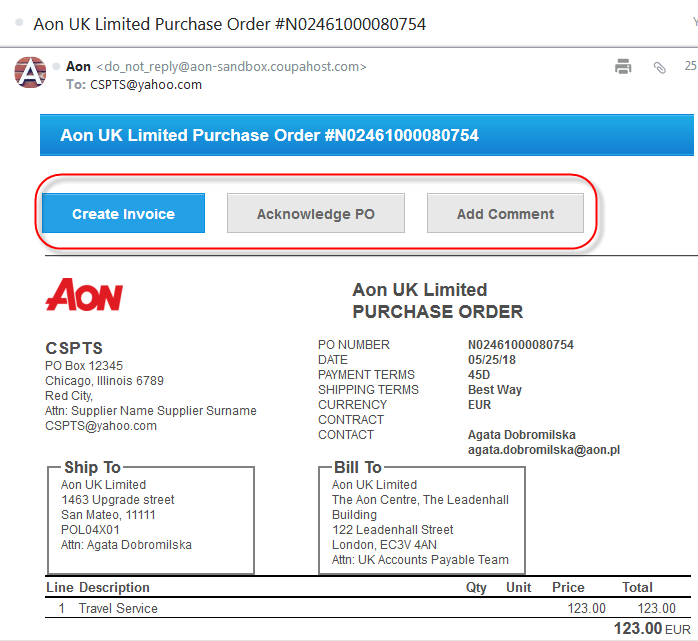 “Create Invoice” (Crear factura) – permite crear una factura directamente desde este mensaje.
“Acknowledge PO” (Acuse de recibo de PO) – informa a un solicitante que un proveedor recibió este mensaje - no es obligatorio.
“Add Comment” (Agregar comentario) – si algo está mal o si el proveedor quiere notificar a un solicitante acerca de algo.
7
Transferencia de PO – crear una factura
Después de hacer clic en el botón “Create Invoice” (Crear factura), se le transferirá automáticamente para la vista de Crear factura en Coupa.
Puede agregar datos adjuntos (por ejemplo, un archivo de Excel) o la digitalización de una factura.  Si es necesario, adjunte la digitalización en la sección “image scan” (digitalización de imagen) en PDF.
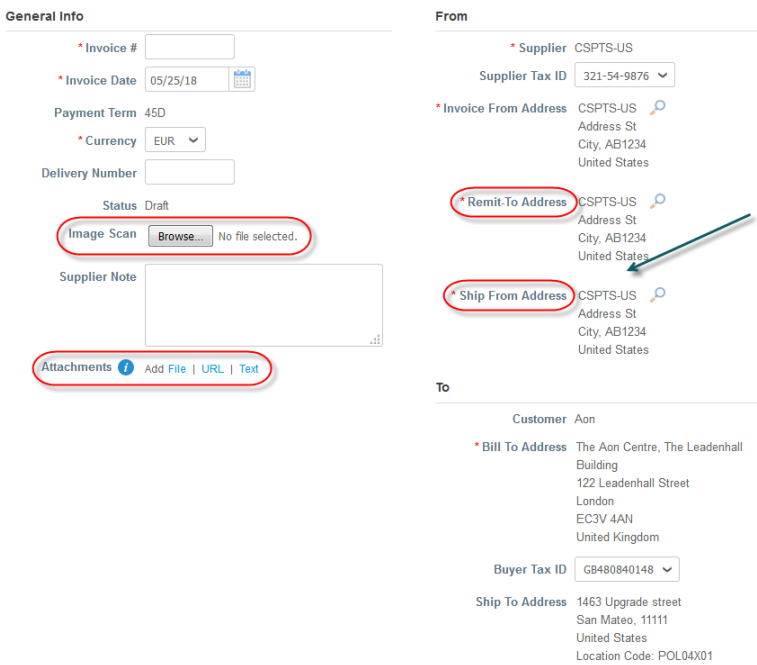 El proveedor debe escoger la dirección del destinatario y del remitente.
Cuando se crea una factura por primera vez, el sistema le pedirá crear una dirección de destinatario.
Si solo tiene una dirección de destinatario, se establecerá como predeterminada.
8
Cada línea de PO corresponde a un producto diferente solicitado.
Para facturar una PO de manera parcial:
Cambie la cantidad (para una PO basada en cantidad) o el precio (para una PO basada en el servicio).
 Elimine la línea elegida. 
Para el cálculo de impuestos, puede:
Ingresar un impuesto general en “Tax Description” (Descripción de impuesto) en la parte inferior de la página – se aplicará a todas las líneas.
Seleccione “Line Level Taxation” (Impuesto a nivel de la línea) para elegir una tasa de impuesto diferente para cada línea. Para algunos países, se requiere el impuesto a nivel de la línea, y en dicho caso, el proveedor no verá un campo de impuesto general.
Para cada país, hay diferentes tasas disponibles. Para los EE. UU., la única tasa es 0%, y luego el proveedor tiene que introducir la tasa de impuesto.
Para los proveedores de ciertas regiones, la palabra “Tax Description” (Descripción fiscal) se reemplaza con “VAT Rate” (Tasa del IVA).

Recuerde hacer clic siempre en “Calculate” (Calcular) después de cambiar cualquier valor en una factura.
Puede eliminar esta factura, guardarla como borrador o enviarla a su cliente.
Transferencia de PO – crear una factura
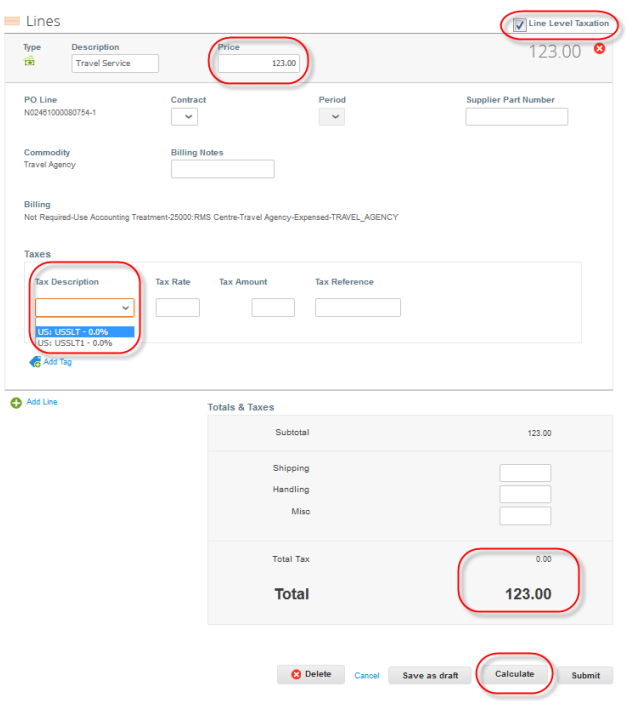 9
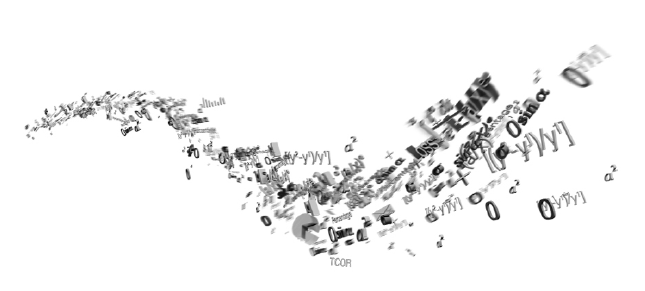 ¿Cómo conectarse a CSP?
10
¿Cómo conectarse a CSP?
Cada uno de los siguientes pasos debe suceder antes de que un proveedor pueda interactuar adecuadamente con Aon:
Actualizar la información de contacto
Aceptar invitación a CSP
Actualizar la cuenta
Negociar con Aon
Notificar al equipo de Habilitación de Proveedores acerca de los contactos clave*
Contacto principal, correo electrónico de la PO, correo electrónico de factura, información bancaria
Vendrán de “Supplier Coupa Enablement” (Habilitación de proveedor de Coupa)
Se entregará al contacto principal
Puede llegar al correo basura
Debe ser una dirección única de correo electrónico
Agregar usuarios
Actualizar perfil
Fusionar cuentas
Recibir las PO
Factura
Ver la información de pago
11
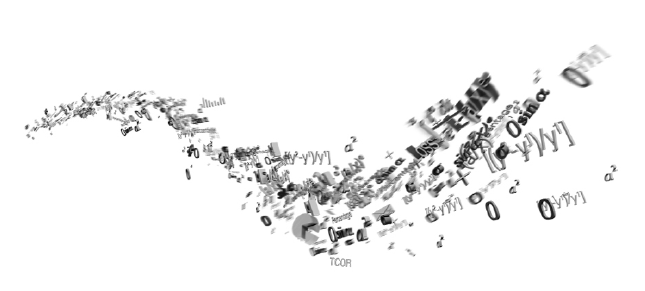 Actualización de perfil
12
Actualización de perfil
La información incluida en su perfil es visible en la página principal cuando inicie sesión en CSP.
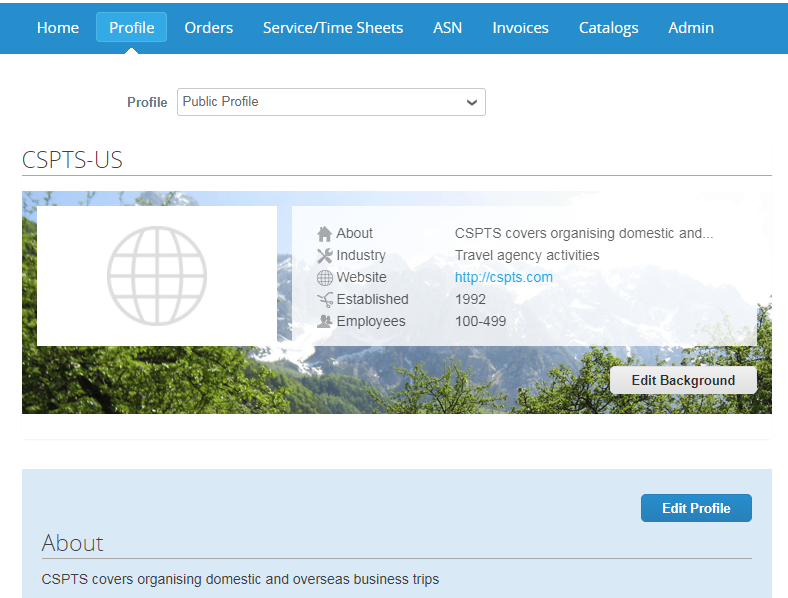 13
Actualización de perfil
Puede configurar su perfil como público o ajustarlo a cada cliente por separado.
La dirección y la información de contacto pueden actualizarse directamente a través de CSP. Solo la información bancaria no puede cambiarse de esta manera.
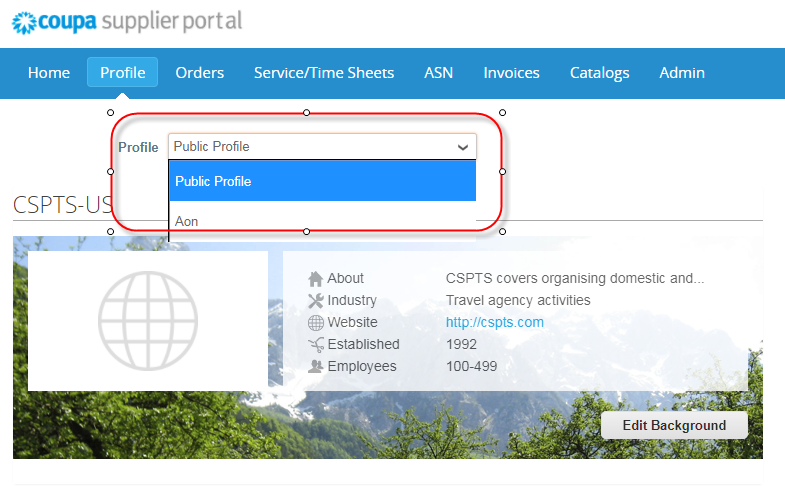 14
Actualización de perfil
Al elegir “Edit profile” (Editar perfil), puede actualizar la información general sobre su empresa.
Aquí puede elegir si actualiza su perfil público o uno visible para un cliente específico.
Los campos obligatorios están marcados con un asterisco rojo (por ej. Nombre, Dirección, Contacto principal).
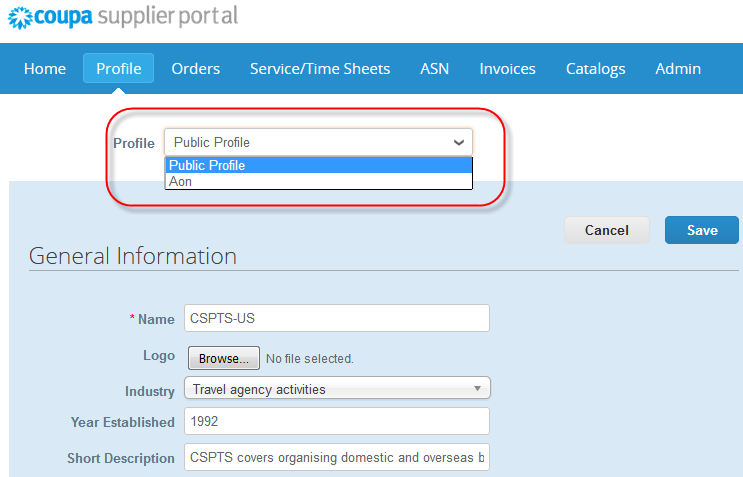 15
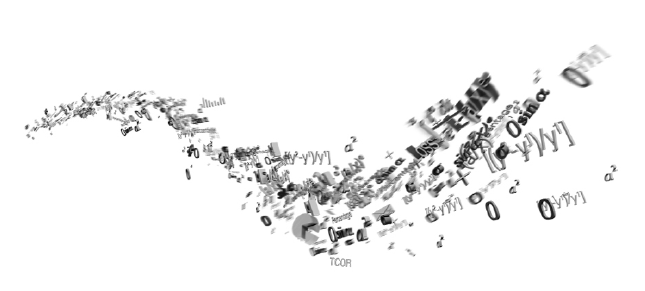 Recibir y ver órdenes
16
Recibir y ver órdenes
Haga clic en “Orders” (Órdenes) en la barra del menú - puede revisar las Órdenes de compra que ha recibido
Puede elegir revisar las órdenes de diferentes clientes.
Aquí también puede configurar la entrega de las PO – si está interesado en esta opción, comuníquese con gsmhelpdesk@aon.com
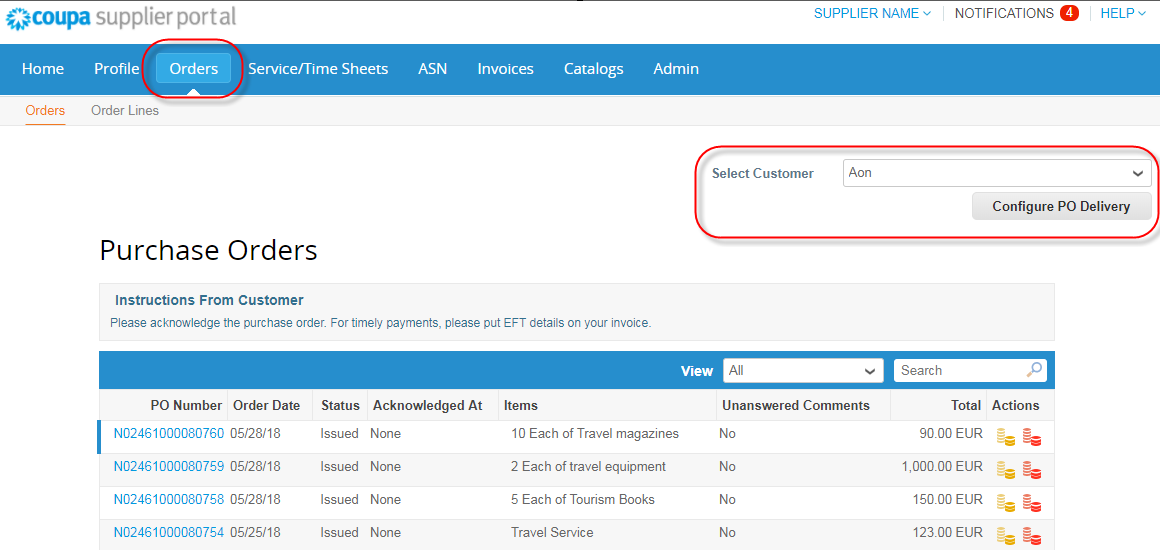 17
Recibir y ver órdenes
Seleccione una PO al hacer clic en su número en la columna “PO Number” (Número de PO).
Utilice el menú de búsqueda para encontrar la PO.
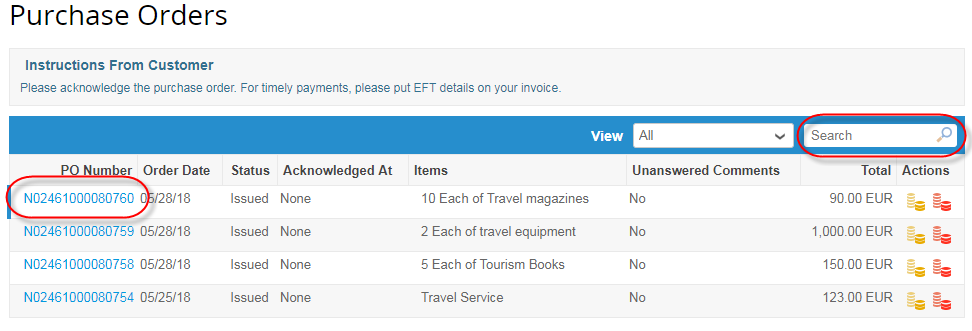 18
Puede verificar la información de la PO y la dirección de envío.
Haga clic en la casilla de marcación “Acknowledged” (Recibido) para notificar al cliente que ha recibido la PO.
La sección “Invoiced” (Facturado) indica si alguna parte de la PO ya ha sido facturada o no (en el caso de múltiples facturas).
Haga clic en el botón “Advanced” (Avanzado) para filtrar las líneas de órdenes.
Al utilizar “Sort by” (Ordenar por), puede ajustar la vista de las líneas al ordenarlas.
Recibir y ver órdenes
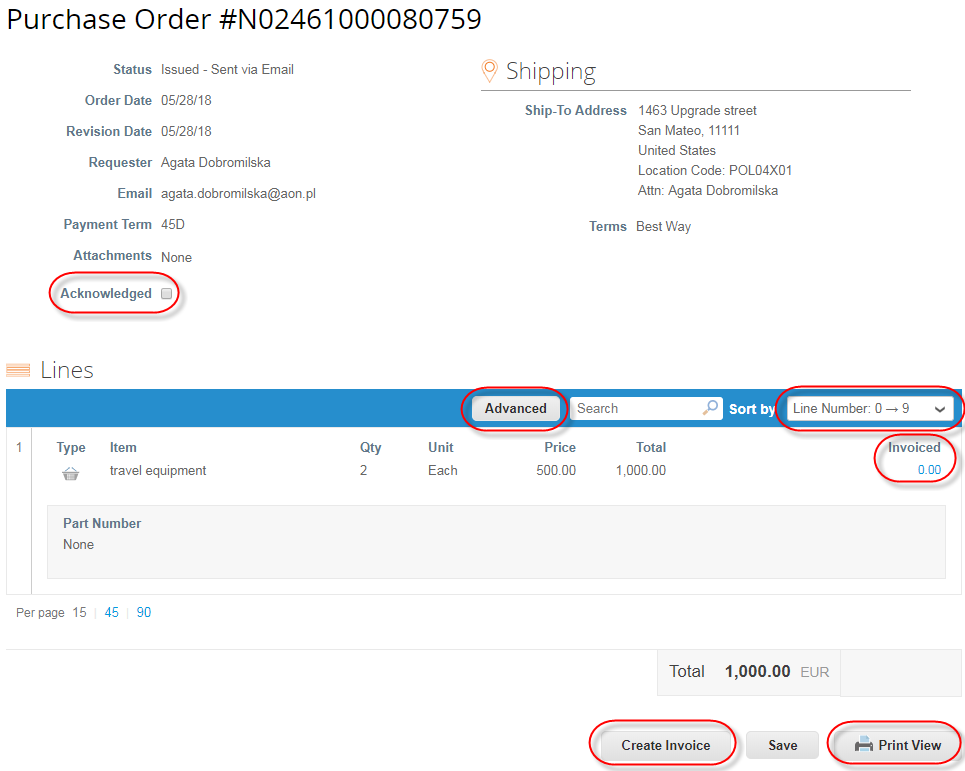 También puede:
Imprimir la PO
Crear la factura directamente desde esta página
Agregar un comentario para un solicitante
19
Recibir y ver las órdenes – Crear una factura
Para crear la factura, haga clic en un icono de moneda dorada en la columna de la derecha O en el botón “Create Invoice” (Crear factura) cuando vea los detalles de la PO.
Aparecerá el formulario “Create Invoice” (Crear factura) y el sistema le pedirá que elija una dirección de destinatario. Al intentar crear una factura por primera vez, se le pedirá que vaya a “E-invoicing set-up” (Configuración de facturación electrónica) para configurar una dirección de destinatario.
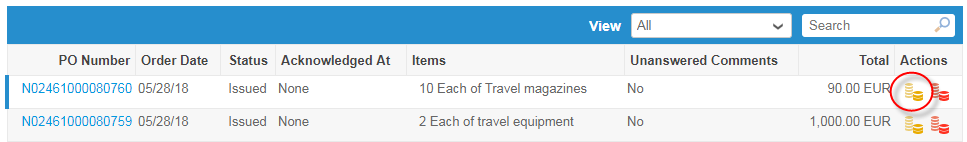 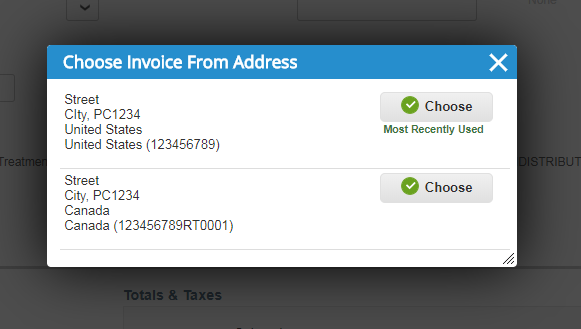 Si hay solo una dirección de destinatario, el sistema la establece como predeterminada y no le preguntará por una dirección en cada oportunidad.
20
Recibir y ver las órdenes – Crear una factura
Todos los campos marcados con un asterisco rojo se deben completar.
Puede agregar datos adjuntos (por ejemplo, un archivo de Excel) o la digitalización de una factura.  Si es necesario, adjunte la digitalización en la sección “image scan” (digitalización de imagen) en PDF.
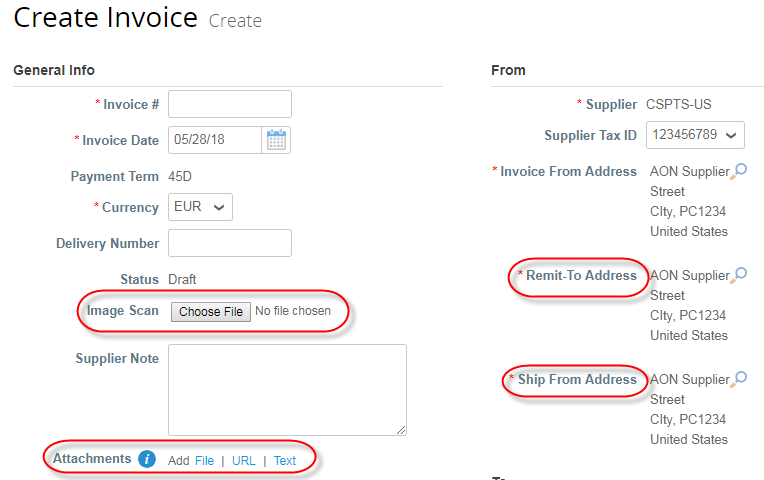 El proveedor debe escoger la dirección del destinatario y del remitente.
Estas direcciones se pueden gestionar en la pestaña “E-invoicing setup” (Configuración de facturación electrónica) en la sección “Admin” (Administración).
21
Cada línea de PO corresponde a un producto diferente solicitado.
Para facturar una PO de manera parcial:
Cambie la cantidad (para una PO basada en cantidad) o el precio (para una PO basada en el servicio).
 Elimine la línea elegida. 
Para el cálculo de impuestos, puede:
Ingresar un impuesto general en “Tax Description” (Descripción de impuesto) en la parte inferior de la página – se aplicará a todas las líneas.
Seleccione “Line Level Taxation” (Impuesto a nivel de la línea) para elegir una tasa de impuesto diferente para cada línea. Para algunos países, se requiere el impuesto a nivel de la línea, y en dicho caso, el proveedor no verá un campo de impuesto general.
Para cada país, hay diferentes tasas disponibles. Para los EE. UU., la única tasa es 0%, y luego el proveedor tiene que introducir la tasa de impuesto.
Para los proveedores de ciertas regiones, la palabra “Tax Description” (Descripción fiscal) se reemplaza con “VAT Rate” (Tasa del IVA).

Recuerde hacer clic siempre en “Calculate” (Calcular) después de cambiar cualquier valor en una factura.
Puede eliminar esta factura, guardarla como borrador o enviarla a su cliente.
Recibir y ver las órdenes – Crear una factura
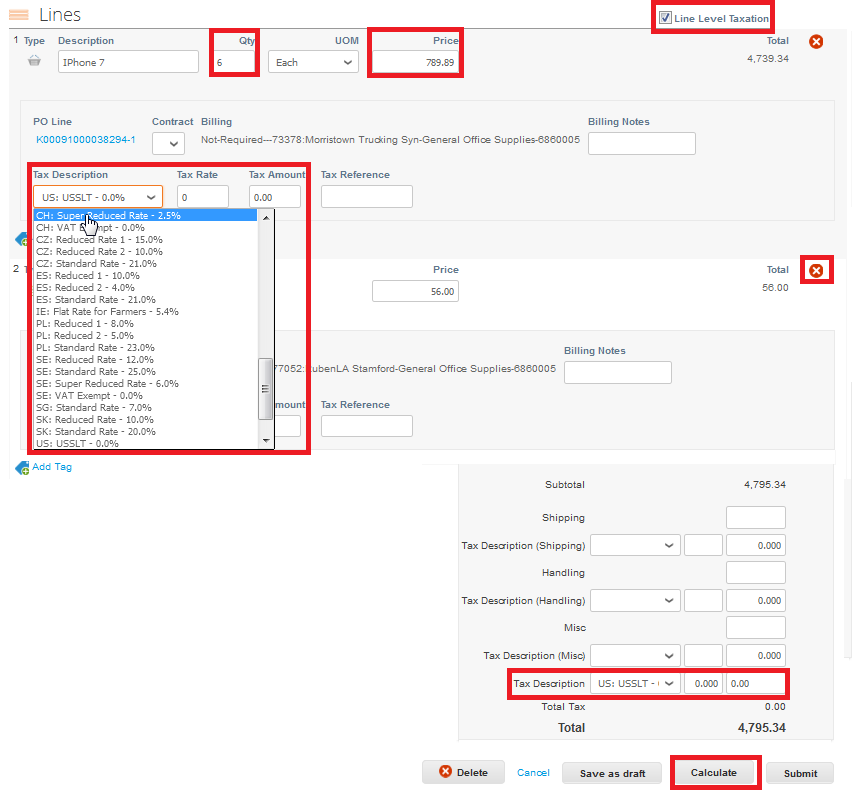 22
Recibir y ver órdenes – Crear nota de crédito
Para crear una factura, haga clic en el icono de moneda roja en la columna de la derecha.
Aparecerá el formulario “Create Credit Note” (Crear nota de crédito) y el sistema le pedirá que elija una dirección de destinatario (consulte: E-invoicing set-up [Configuración de facturación electrónica]), para “Create Invoice” (Crear una factura).
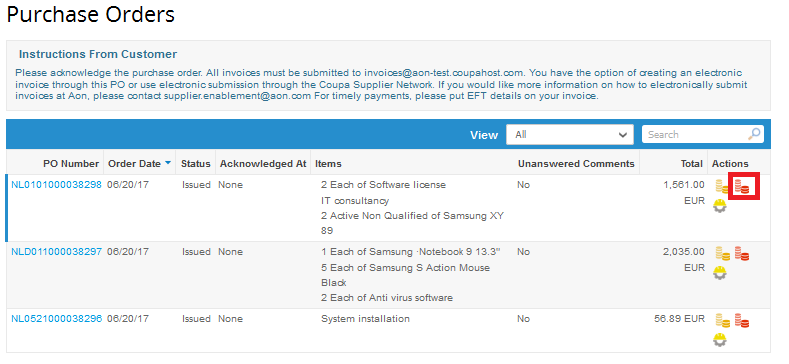 23
Recibir y ver órdenes – Crear nota de crédito
Todos los campos marcados con un asterisco rojo se deben completar. El formulario es similar al de la creación de una factura.
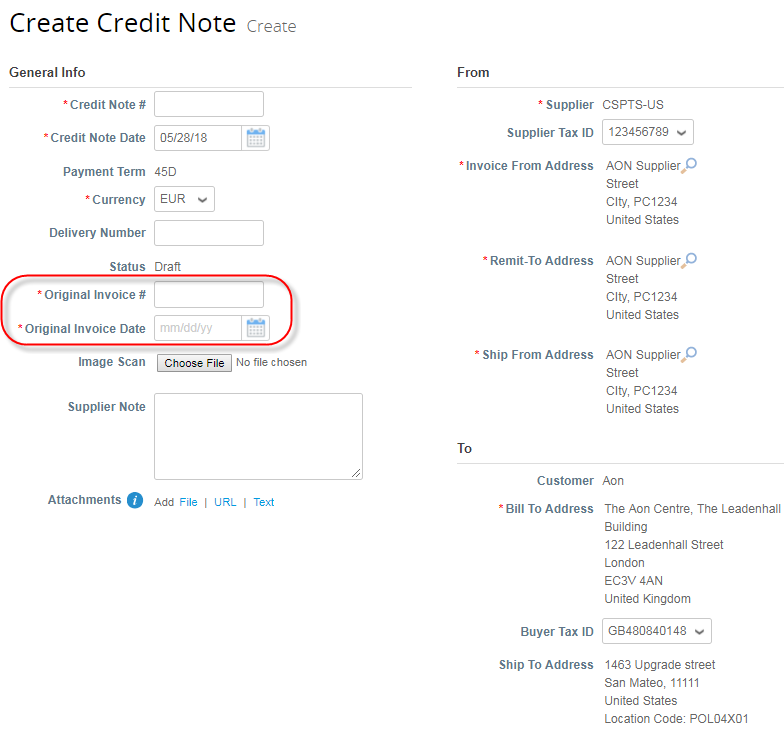 Introduzca un número y la fecha de la factura original.
24
Recibir y ver órdenes – Crear nota de crédito
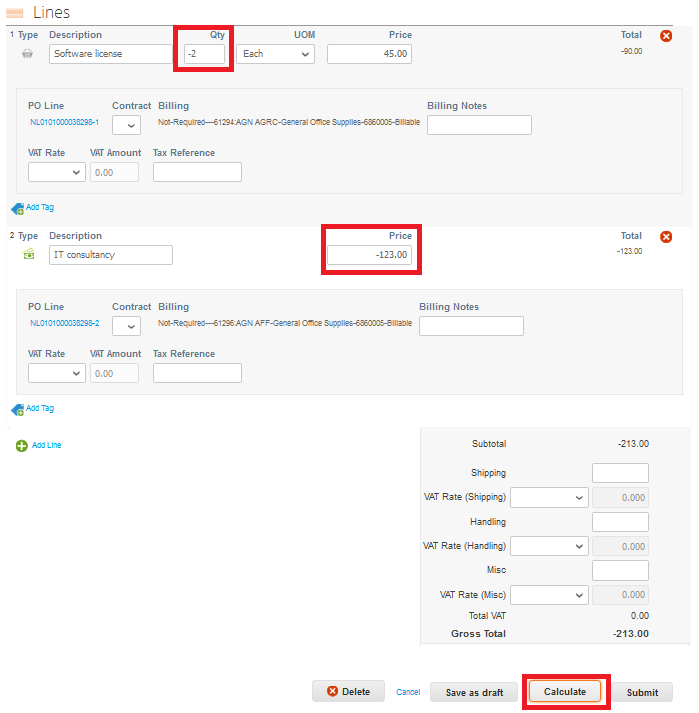 Para ingresar un valor negativo, agregue “-” en el campo “Quantity” (Cantidad) (para una PO basada en cantidad) o en el campo “Price” (Precio) (para una PO basada en el servicio). 
También es posible modificar la cantidad y el valor o eliminar una línea, como se ha explicado anteriormente en “Create Invoice” (Crear factura)

Recuerde hacer clic siempre en “Calculate” (Calcular) después de cambiar cualquier valor en una factura.

Puede eliminar esta factura, guardarla como borrador o enviarla a su cliente.
25
Recibir y ver órdenes – Líneas de órdenes
La pestaña “Order Lines” (Líneas de órdenes) en la sección “Orders” (Órdenes) le permite ver una lista de todas las líneas de las órdenes recibidas por su empresa.  
Gracias a esta opción, un proveedor puede revisar cuáles categorías de productos se adquieren y crear un informe para fines de análisis con la opción “Export To” (Exportar a).
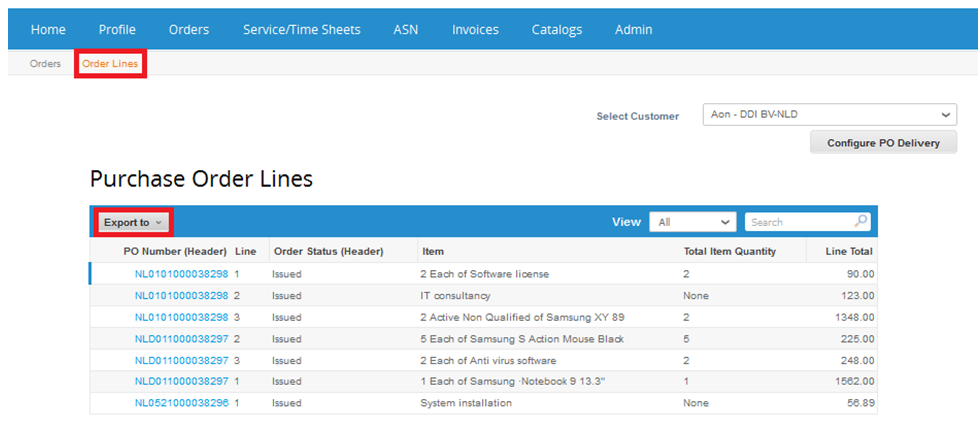 26
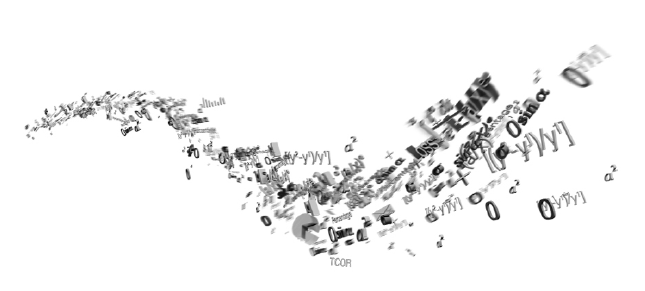 Facturas
27
Facturas
Haga clic en “Invoices” (Facturas) en la barra del menú - puede revisar las Facturas que usted ha enviado.
Si tiene varias cuentas de clientes vinculadas al CSP, puede seleccionar diferentes vistas de las facturas de los clientes.
Puede crear un informe al hacer clic en el botón “Export to” (Exportar a).
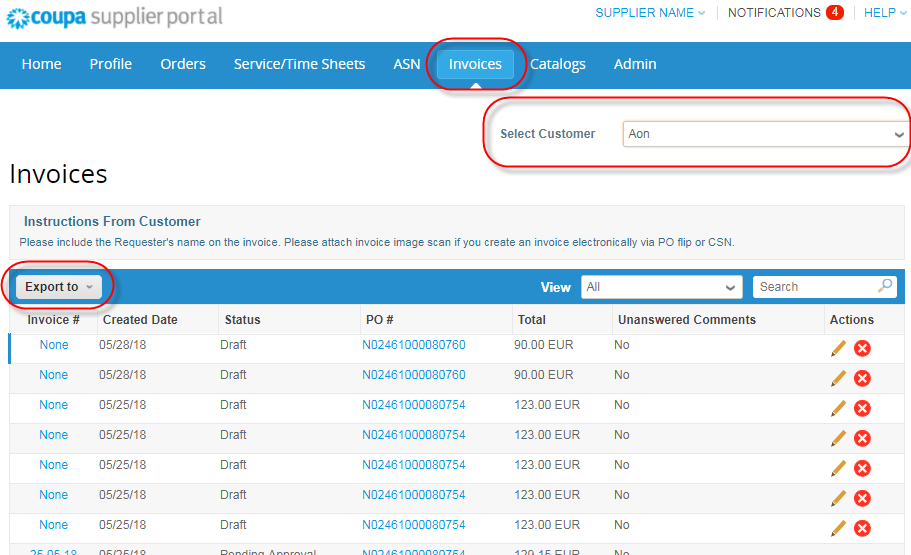 28
Facturas
Puede seleccionar diferentes vistas de facturas o crear su propia vista, y puede ver el estado de pago de sus facturas. 
Si desea ver las facturas con un estado en particular, puede exportar el archivo.
En la pestaña “View” (Vista), puede ver Payment Information (Información de pago), Paid invoices (Facturas pagadas), etc.
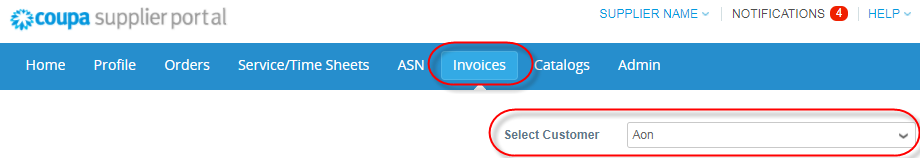 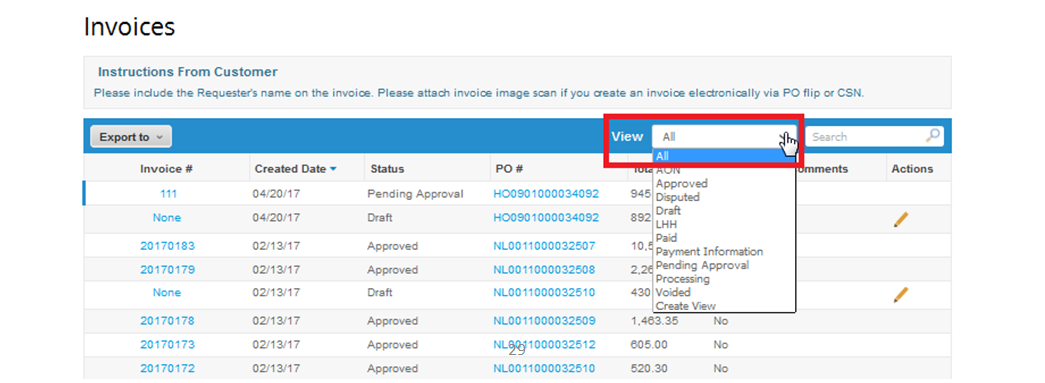 29
Facturas
Un proveedor puede ver los siguientes estados de facturas en el CSP:
Draft (Borrador) – Borrador de la factura que todavía no se ha enviado.
Processing (En proceso) – Factura que está entre el paso de envío de la factura por el proveedor y el registro del envío por parte de Aon.
Pending Approval (Pendiente de aprobación) – Factura que está pasando por el proceso interno de Aon para permitir la aprobación final.  Esto podría ser “recibo pendiente” o “pendiente de aprobación”.
Disputed (Cuestionada) – Factura que está siendo cuestionada actualmente por la empresa o por AP.
Approved (Aprobada) – Factura que está aprobada y lista para el pago según las condiciones de pago o inmediatamente si está atrasada.
Voided (Anulada) – Factura anulada luego de ser completamente aprobada y procesada.
Abandoned (Abandonado) – Las facturas sin resolución en estado cuestionado se pueden marcar como Abandonadas, de modo que las ordenes de compra vinculadas se puedan cerrar una vez que se hayan completado todas las acciones pendientes de la transacción.
30
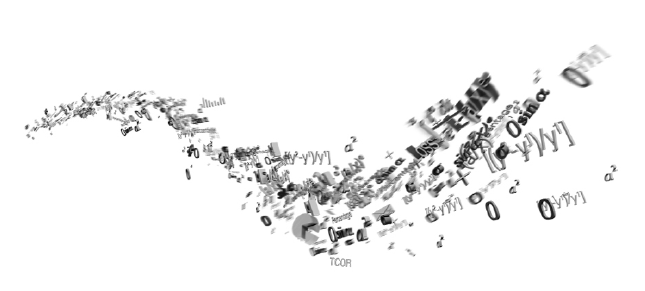 Catálogos
31
Catálogos
Haga clic en “Catalogs” (Catálogos) en la barra del menú - La página de catálogos es donde usted trabaja con catálogos para sus clientes como Aon. 
En Coupa, un catálogo es una colección de partidas. Usted puede crear tantos registros de catálogos como desee, pero cada catálogo tiene que ser aprobado por Aon antes de que se pueda incluir en los resultados de búsqueda de Coupa.
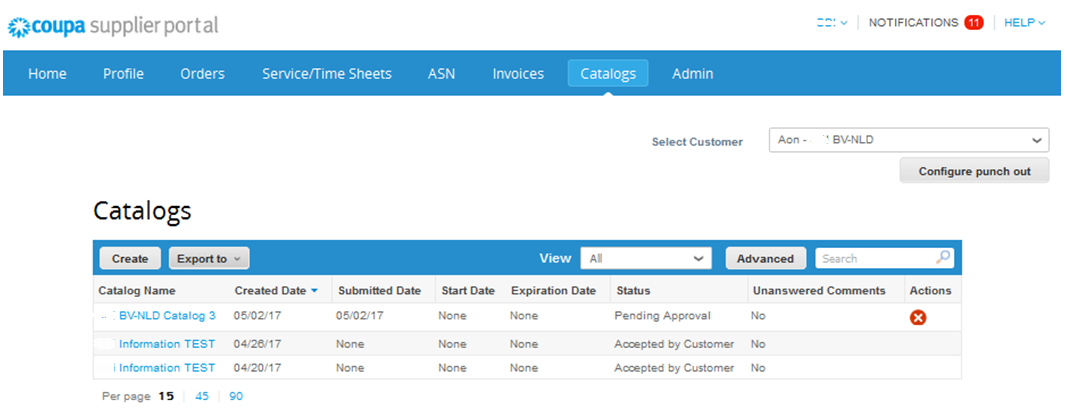 32
Catálogos
Si está interesado, siga las siguientes instrucciones detalladas adjuntas para los Catálogos.
También puede Configure Punchout (Configurar un sitio web externo) –  un sitio web externo es una forma de integración entre el sitio web del proveedor y Coupa.  

Si está interesado en esta opción, comuníquese con gsmhelpdesk@aon.com
33
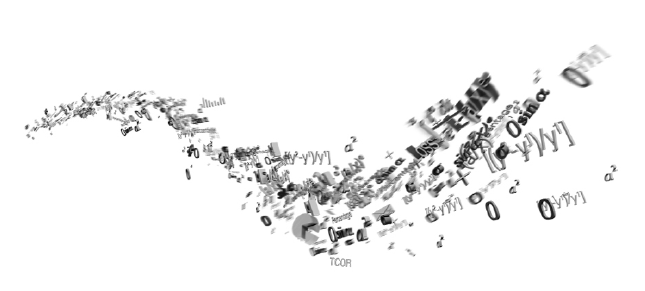 Administración
34
Administración
Haga clic en “Admin” (Administración) en la barra del menú – puede editar su información de usuario, invitar usuarios a su CSP, añadir dirección de destinatarios, fusionar solicitudes, configurar la facturación electrónica, etc.
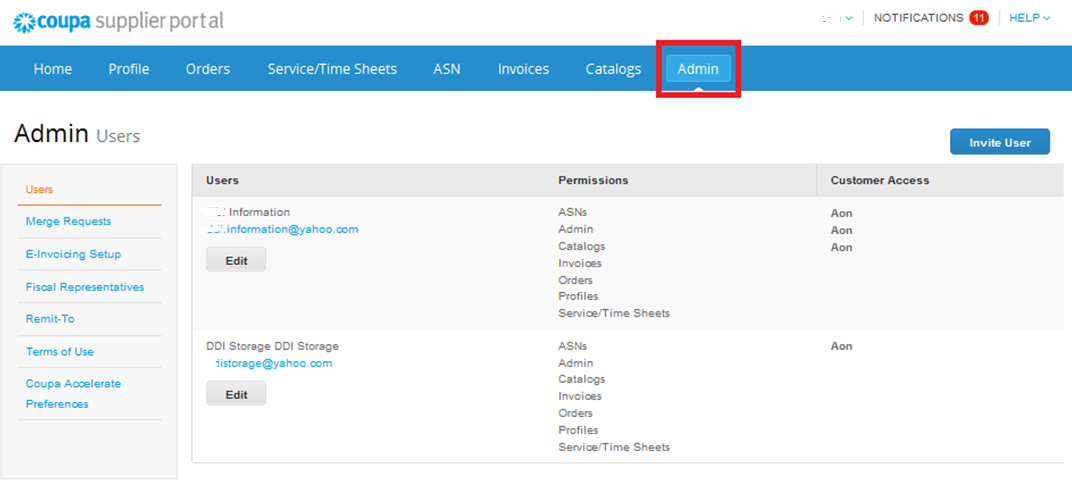 35
Administración
Si desea invitar otros usuarios, haga clic en “Invite User” (Invitar usuario). Complete la pestaña “Email” (Correo electrónico) y seleccione los permisos y clientes, y luego haga clic en “Send Invitation” (Enviar invitación).
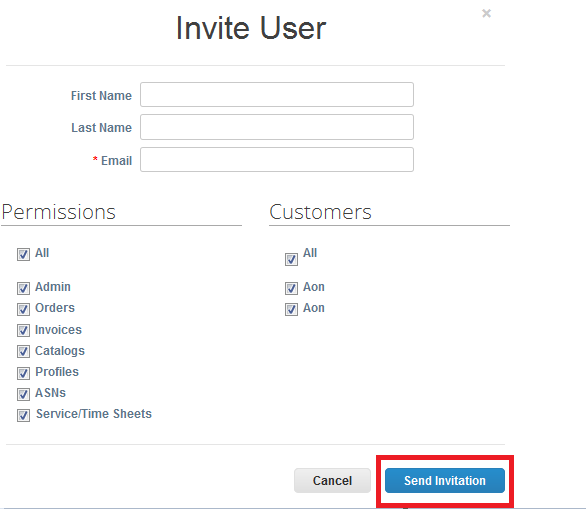 36
Administración
Si desea fusionar su cuenta de CSP de Aon con la cuenta de CSP de otra compañía, introduzca la dirección de correo electrónico y haga clic en “Request Merge” (Solicitar fusión).
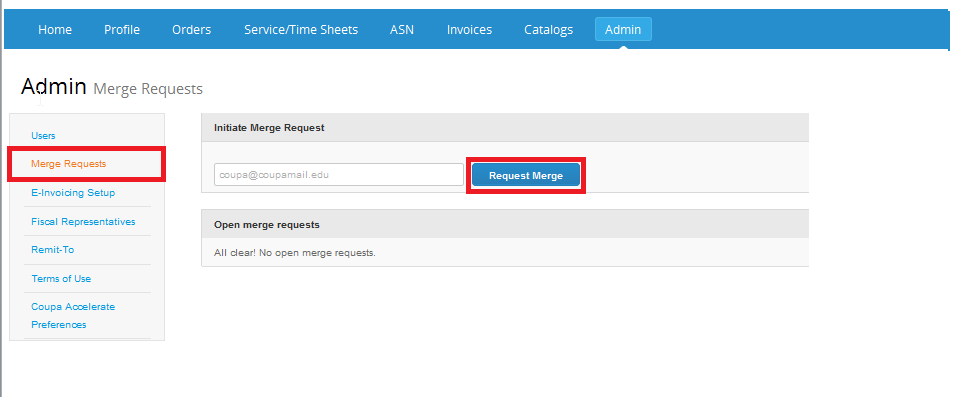 37
CSP – cómo fusionar cuentas
Para solicitar una fusión, escriba la dirección de correo electrónico de una persona cuyo buzón está vinculado a otro perfil de Coupa.
Haga clic en “Request Merge” (Solicitar fusión).
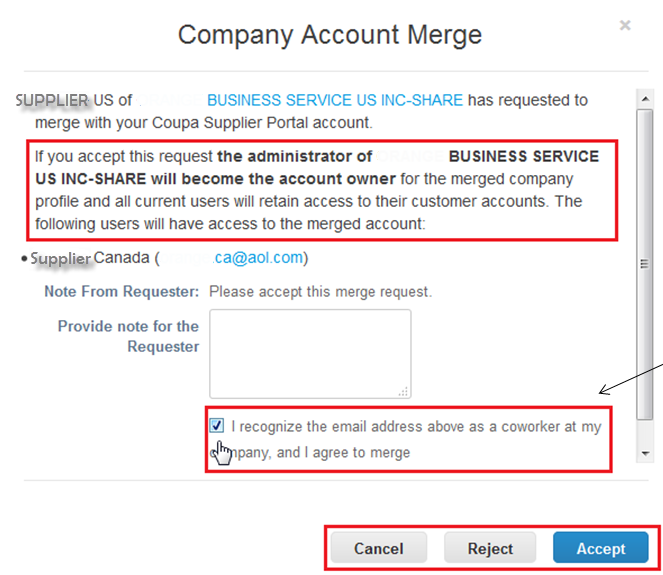 Aquí tiene que elegir quién será el propietario de la cuenta fusionada - usted o la persona a quien está invitando.
Agregue una nota para la persona invitada.
38
CSP – cómo fusionar cuentas
La persona a quien le envíe una solicitud, recibirá un correo electrónico de Coupa y las notificaciones de la cuenta de CSP.
Asimismo, la información acerca de una nueva solicitud de fusión será visible en la página principal en la sección “Merge Accounts” (Fusionar cuentas) en la pestaña “Merge Requests” (Solicitudes de fusión) en “Admin” (Administración).
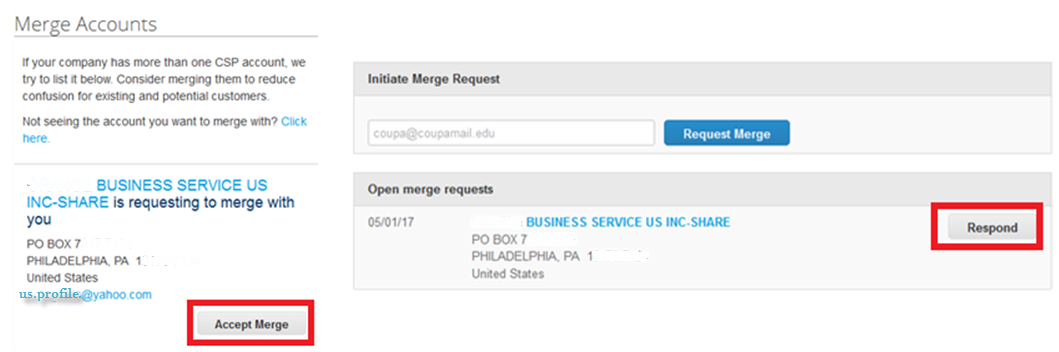 Al hacer clic en “Respond” (Responder) en el botón “Accept Merge” (Aceptar fusión), se puede tomar una acción adicional.
39
CSP – cómo fusionar cuentas
Aquí el sistema informa acerca de las consecuencias de aceptar una solicitud de fusión - ¿quién será el propietario de la cuenta?
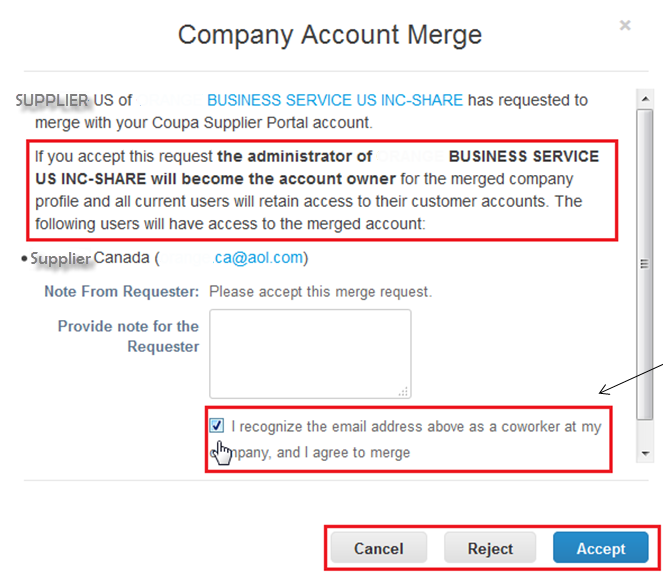 Una solicitud puede ser aceptada, rechazada o cancelada.
Para aceptarla, se debe marcar la casilla de verificación de arriba.
40
CSP – cómo fusionar cuentas
Después de la fusión, cualquier cliente vinculado se convertirá a la cuenta nueva. 
Los usuarios de la cuenta principal y fusionada son visibles en la pestaña “Users” (Usuarios) en la sección “Admin” (Administración).
En las secciones del menú principal, hay una opción de “Select Customer” (Seleccionar cliente). Puede elegir el perfil de la empresa en la cual desea trabajar, por ejemplo, crear una factura, ver órdenes o cambiar el perfil.
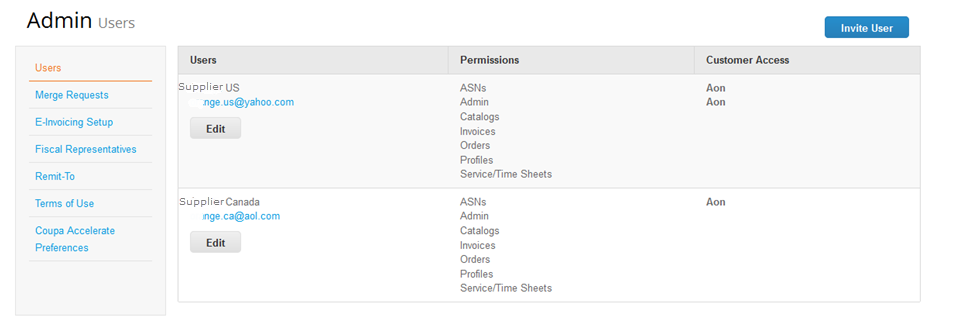 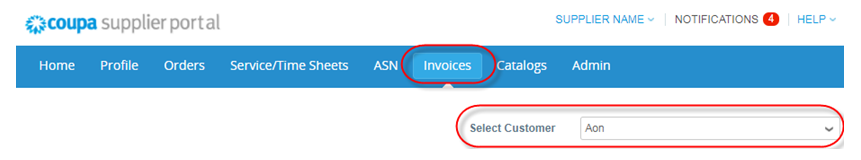 41
CSP – cómo fusionar cuentas
La sección “Merge Accounts” (Fusionar cuentas) también está disponible en la página principal cuando un usuario inicia sesión en el portal.
El sistema de Coupa sugiere automáticamente una posible fusión basada en el dominio de correo electrónico.
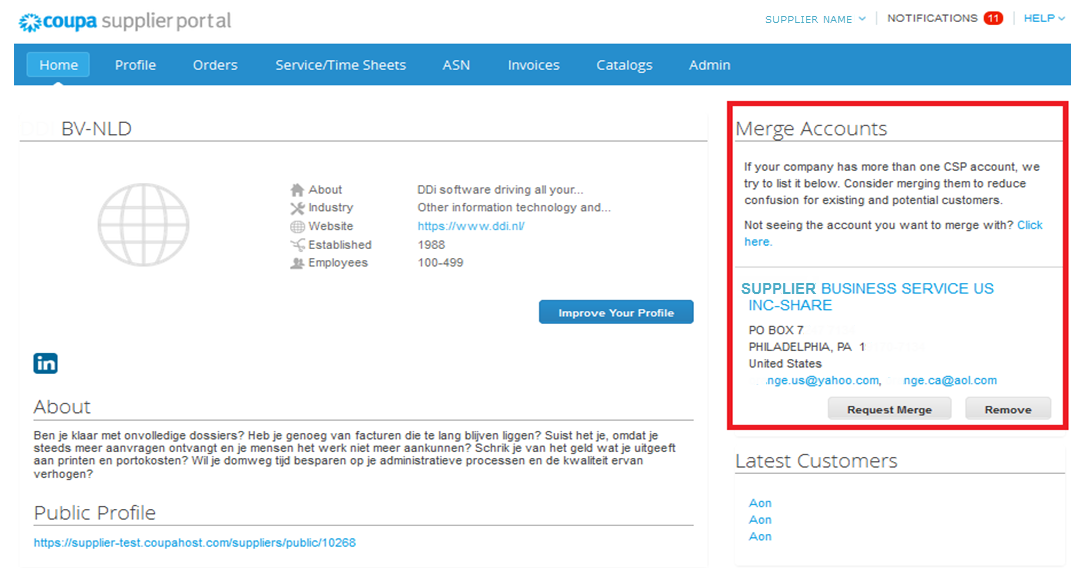 42
Administración
Una vez que inicia sesión en el Portal de Proveedores de Coupa, los proveedores pueden comenzar a configurar su cuenta para facturar en nuestra nueva área de configuración que les guiará en todo el proceso. 
Para configurar una entidad jurídica para crear una factura, haga clic en “Add Legal Entity” (Agregar entidad jurídica). Siga los comandos en la pantalla que le guiarán para agregar una entidad jurídica y la información acerca de su empresa.
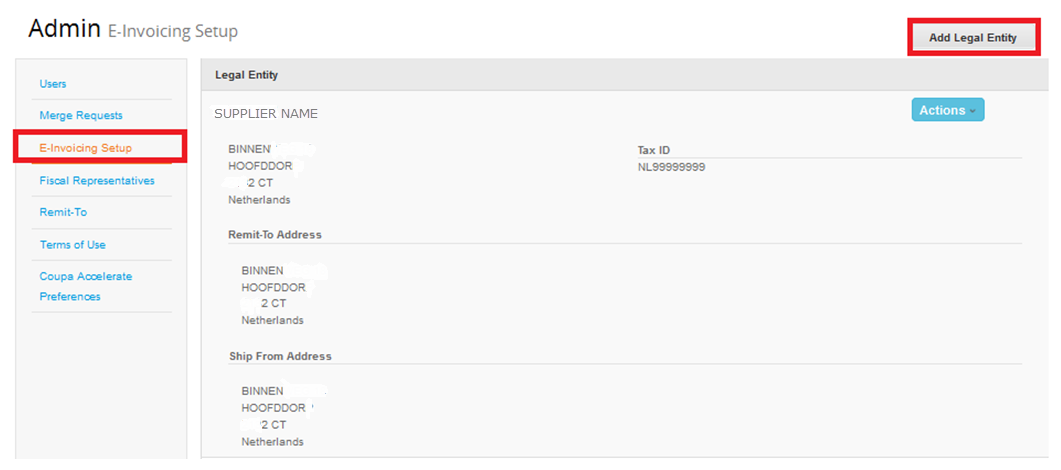 43
Administración
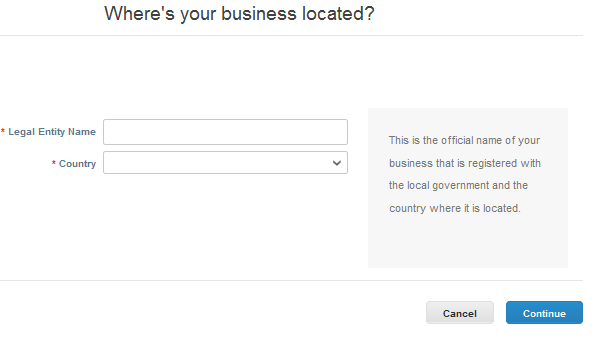 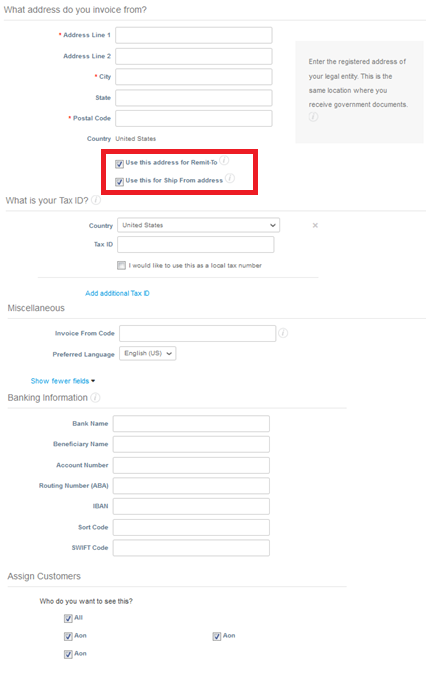 Llene los campos con asterisco rojo (por ej. nombre de la entidad jurídica, país, número de registro de la empresa, número de identificación del IVA, etc.) y haga clic en “Continue” (Continuar). 
La dirección que se está creando se utilizará por defecto como la dirección de destinatario y remitente. Si desmarca estas casillas, después de elegir “Continue” (Continuar), habrá una opción para agregar otra dirección de destinatario y remitente.
Una vez que todos los campos están actualizados, haga clic en “Save & Continue” (Guardar y Continuar).
44
Administración
Si desmarca la casilla “Use this for Remit-to” (Utilizar para destinatario) en la etapa anterior, se presentará esta vista.
Si desea modificar o añadir otra dirección de destinatario, haga clic en “Add Remit-To” (Agregar destinatario), llene todos los campos con asterisco rojo, y haga clic en “Done” (Listo).
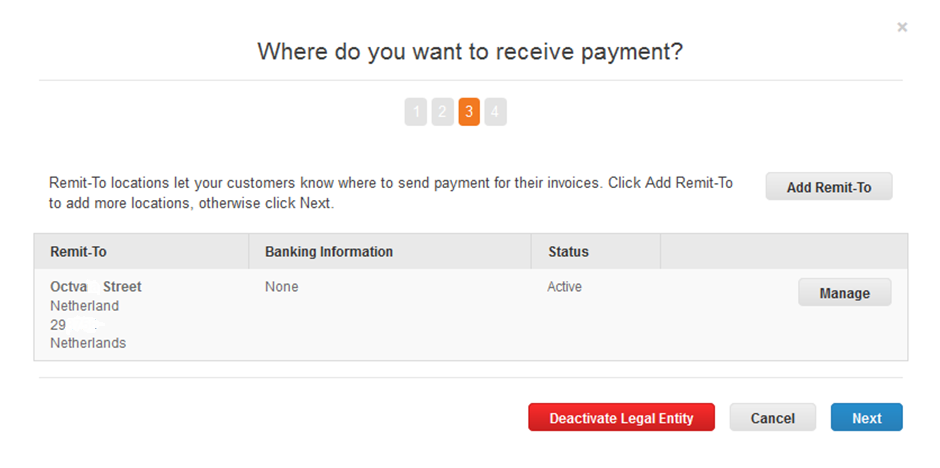 45
Administración
Si desmarca la casilla “Use this for Ship From address” (Utilizar para dirección de remitente) en la etapa anterior, se presentará esta vista.
Si desea modificar o añadir otra dirección de remitente, haga clic en “Add Ship From” (Agregar remitente), llene todos los campos con asterisco rojo, y haga clic en “Done” (Listo).
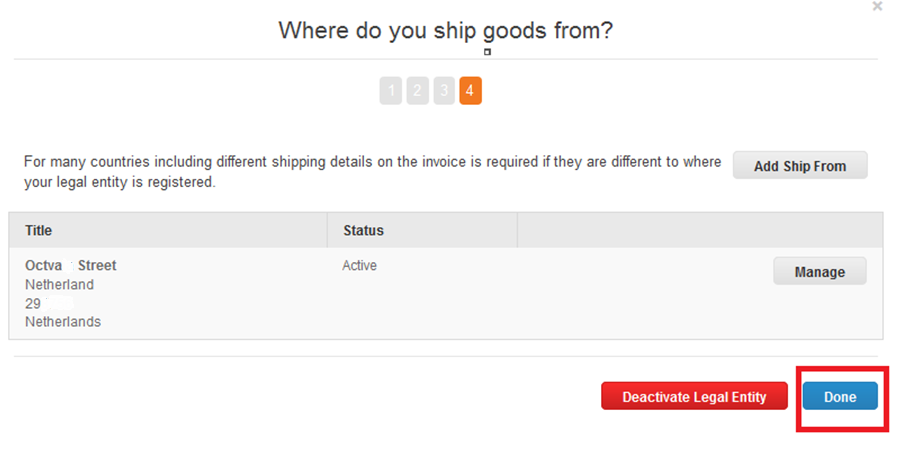 46
Administración
Recibirá el siguiente mensaje que muestra la Entidad jurídica que puede utilizarse en las facturas nuevas.
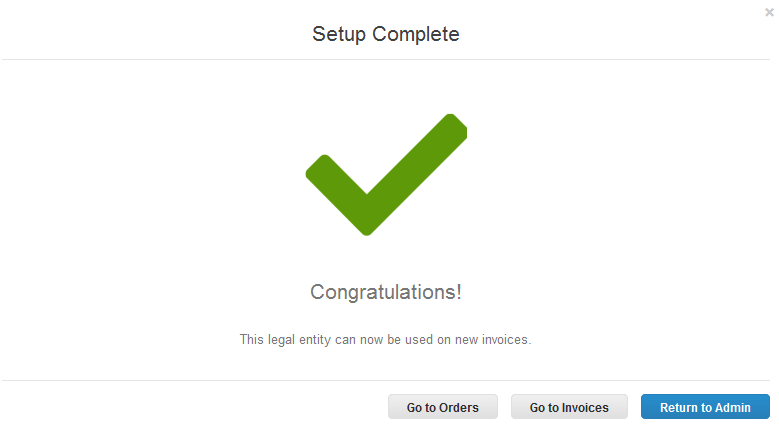 47
Administración
Remit To (Destinatario) – Puede ver su dirección de destinatario. En el caso de que desee realizar cambios en su dirección de destinatario, haga clic en “E-invoicing setup” (Configuración de facturación electrónica).
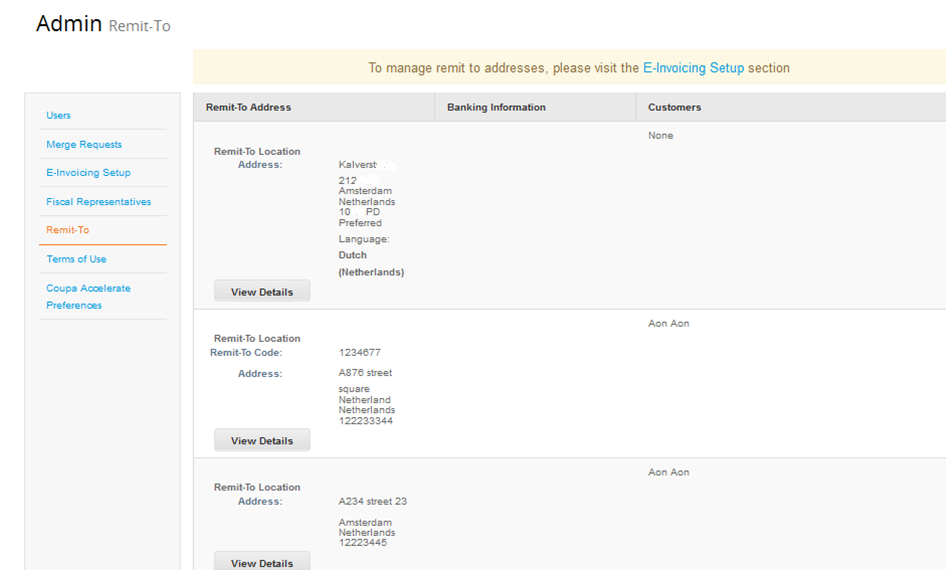 48
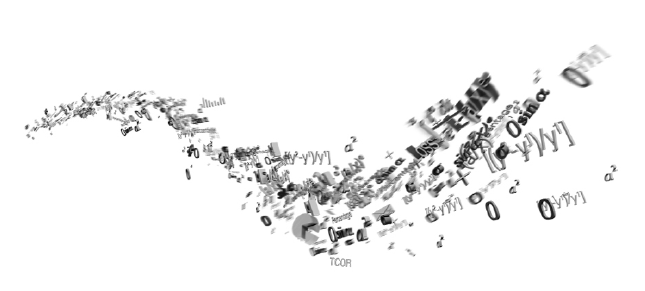 Configuración de cuenta
y preferencias de notificación
49
Configuración de cuenta y preferencias de notificación
Puede ingresar a “Account settings” (Configuración de cuenta) al hacer clic en el inicio de sesión de su cuenta en la esquina superior derecha de la pantalla.
Aquí puede cambiar la configuración de su cuenta.
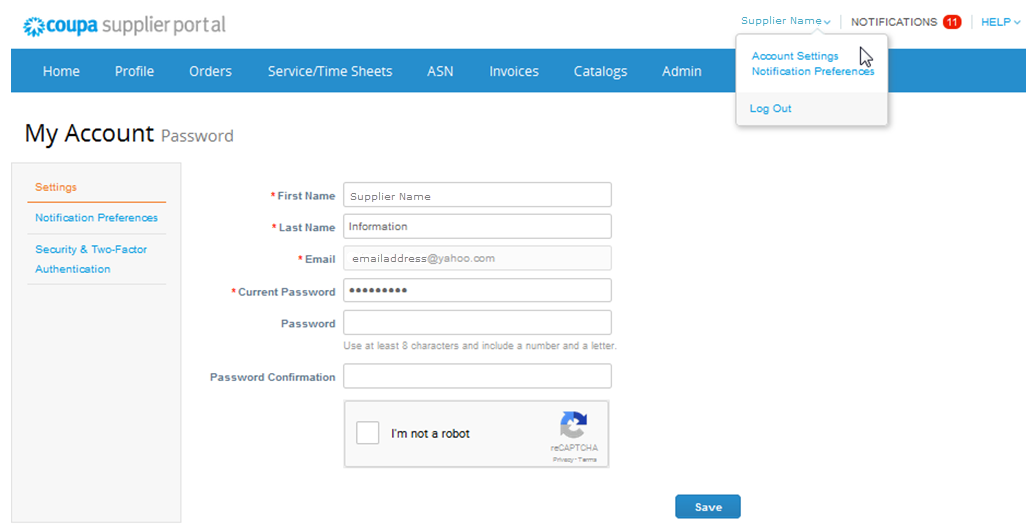 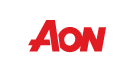 50
Configuración de cuenta y preferencias de notificación
En la sección “Notification Preferences” (Preferencias de notificación), es posible gestionar sus notificaciones.
Si desea ser notificado sobre una cosa en particular, simplemente marque la manera en que le gustaría recibir los mensajes.
Las notificaciones están desactivadas por defecto.
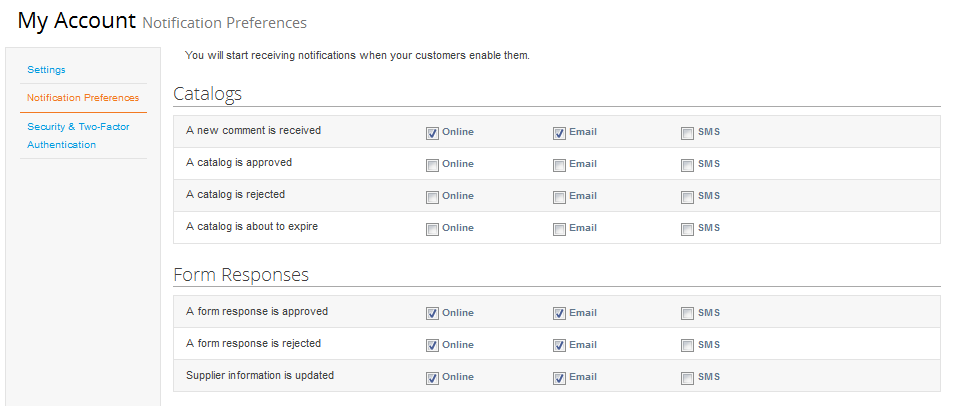 51
Configuración de cuenta y preferencias de notificación
Para recibir notificaciones por SMS, valide su número de teléfono en esta sección.
Al habilitar la Autenticación de dos factores, le permitirá usar otra forma de identificación para acceder a su cuenta y mejorar la seguridad (para más información, visite el sitio de Coupa).
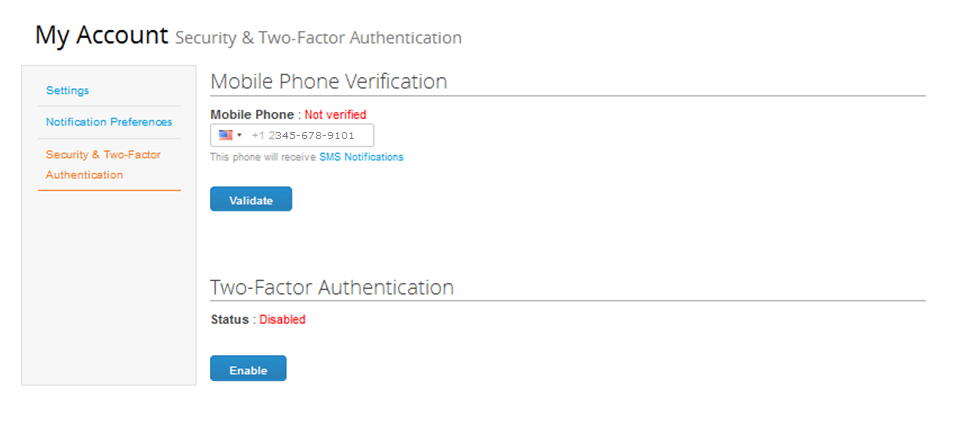 52
¡Gracias!
53